COE 202: Digital Logic DesignCombinational CircuitsPart 3
Courtesy of Dr. Ahmad Almulhem
KFUPM
Objectives
Decoders
Encoders
Multiplexers
DeMultiplexers
KFUPM
Functional Blocks
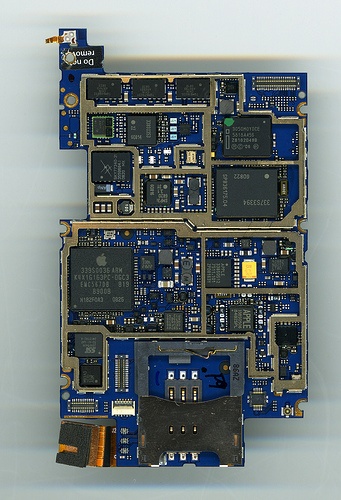 Digital systems consists of many components (blocks)
Useful blocks needed in many designs
Arithmetic blocks
Decoders
Encoders
Multiplexers
iPhone motherboard (torontophonerepair.com)
KFUPM
Functional Blocks
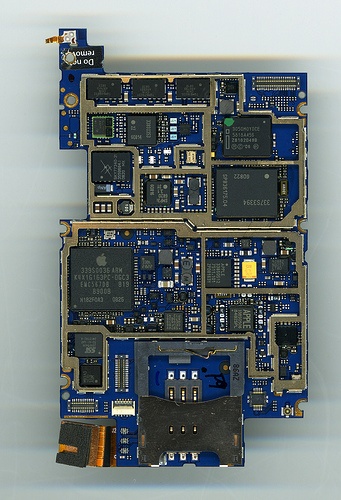 Digital systems consists of many components (blocks)
Useful blocks needed in many designs
Arithmetic blocks
Decoders
Encoders
Multiplexers
Examples
 of
MSI devices
iPhone motherboard (torontophonerepair.com)
KFUPM
Decoder
n-to-2n 
Decoder
.
.
.
n  inputs
2n outputs
.
Information is represented by binary codes
Decoding - the conversion of an n-bit input code to an m-bit output code with n <= m <= 2n such that each valid code word produces a unique output code
Circuits that perform decoding are called decoders
A decoder is a minterm generator
KFUPM
Decoder (Uses)
Decode a 3-bit op-codes:
Home automation:
Add
Sub
And
Xor
Not
Load
Store
Jump
3-to-8 
Decoder
op0
op1
op2
2-to-4 
Decoder
Light
A/C
Door
Light-A/C
C0
C1
Load a
Add b
Store c
     .
     .
KFUPM
Decoder with Enable
A decoder can have an additional input signal called the enable which enables or disables the output generated by the decoder
n-to-2n 
Decoder
.
.
.
n  inputs
2n outputs
.
Enable bit
KFUPM
2-to-4 Decoder
A 2-to-4 Decoder
2 inputs (A1, A0)
22 = 4 outputs (D3, D2, D1, D0)
KFUPM
2-to-4 Decoder
A 2-to-4 Decoder
2 inputs (A1, A0)
22 = 4 outputs (D3, D2, D1, D0)

   Truth Table
KFUPM
2-to-4 Decoder
A 2-to-4 Decoder
2 inputs (A1, A0)
22 = 4 outputs (D3, D2, D1, D0)

   Truth Table
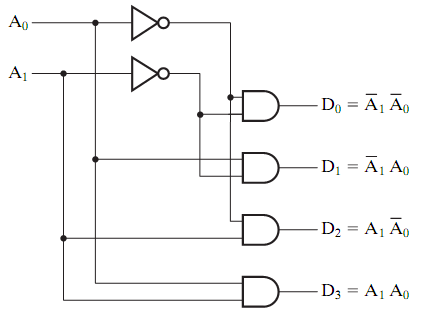 Src: Mano’s book
KFUPM
2-to-4 Decoder with Enable
Truth Table
KFUPM
2-to-4 Decoder with Enable
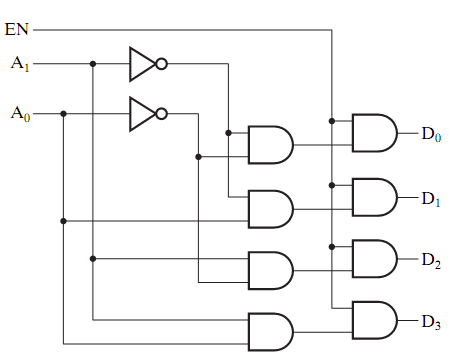 Truth Table
Src: Mano’s book
KFUPM
3-to-8 Decoder
D0
D1
D2
D3
D4
D5
D6
D7
3-to-8 
Decoder
A0
A1
A2
KFUPM
3-to-8 Decoder
D0
D1
D2
D3
D4
D5
D6
D7
3-to-8 
Decoder
A0
A1
A2
KFUPM
3-to-8 Decoder
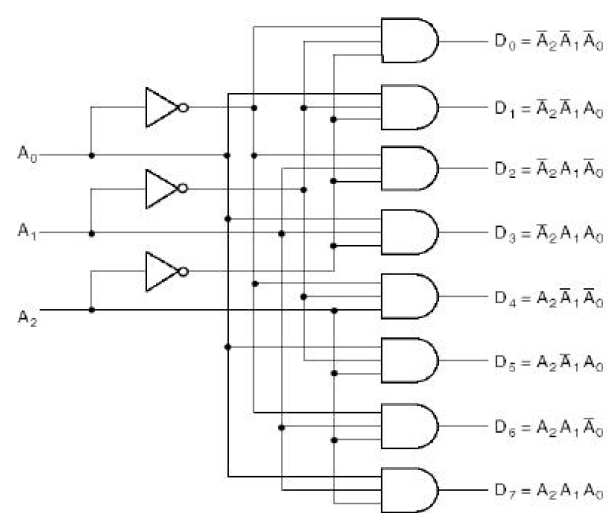 D0
D1
D2
D3
D4
D5
D6
D7
3-to-8 
Decoder
A0
A1
A2
KFUPM
3-to-8 Decoder (using 2 2-to-4 decoders)
2-to-4 
Decoder
D0
D1
D2
D3
A0
A1
D0
D1
D2
D3
D4
D5
D6
D7
3-to-8 
Decoder
E
A0
A1
A2
A2
2-to-4 
Decoder
D4
D5
D6
D7
A0
A1
E
KFUPM
Decoder-Based Combinational Circuits
A Decoder generates all the minterms
A boolean function can be expressed as a sum of minterms
Any boolean function can be implemented using a decoder and an OR gate. 
Note: The Boolean function must be represented as minterms (not minimized form)
KFUPM
Decoder-Based Combinational Circuits (Example)
S = ∑m (1,2,4,7)
C = ∑m (3,5,6,7)
3 inputs and 8 possible minterms3-to-8 decoder can be used for implementing this circuit
KFUPM
Decoder-Based Combinational Circuits (Example)
S = ∑m (1,2,4,7)
C = ∑m (3,5,6,7)
3 inputs and 8 possible minterms3-to-8 decoder can be used for implementing this circuit
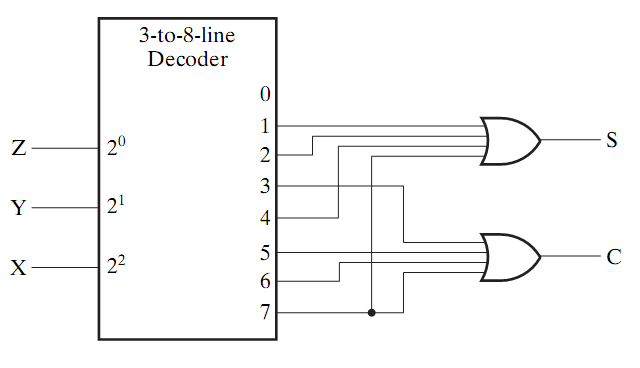 Src: Mano’s book
KFUPM
Decoder-Based Combinational Circuits (Summary)
Good if:
Many output functions with same inputs
Each output has few minterms
Hint:
Check if the function complement has fewer minterms and use NOR instead of OR.
KFUPM
Encoder
2n-to-n
Encoder
.
.
.
2n  inputs
n  outputs
.
Encoding - the opposite of decoding - the conversion of an m-bit input code to a n-bit output code with n £ m £  2n  such that each valid code word produces a unique output code
Circuits that perform encoding are called encoders
An encoder has 2n (or fewer) input lines and n output lines which generate the binary code corresponding to the input values
Typically, an encoder converts a code containing exactly one bit that is 1 to a binary code corresponding to the position in which the 1 appears.
KFUPM
8-to-3 Encoder
Description:
23 = 8 inputs, 3 outputs
one input =1, others = 0’s
Each input generate unique binary code
8-to-3 
Encoder
D0
D1
D2
D3
D4
D5
D6
D7
A0
A1
A2
KFUPM
8-to-3 Encoder (truth table)
8-to-3 
Encoder
D0
D1
D2
D3
D4
D5
D6
D7
A0
A1
A2
KFUPM
8-to-3 Encoder (truth table)
8-to-3 
Encoder
D0
D1
D2
D3
D4
D5
D6
D7
1
0
0
0
0
0
0
0
A0
A1
A2
0
0
0
KFUPM
8-to-3 Encoder (truth table)
8-to-3 
Encoder
D0
D1
D2
D3
D4
D5
D6
D7
0
1
0
0
0
0
0
0
A0
A1
A2
1
0
0
KFUPM
8-to-3 Encoder (truth table)
8-to-3
Encoder
D0
D1
D2
D3
D4
D5
D6
D7
0
0
0
0
0
1
0
0
A0
A1
A2
1
0
1
KFUPM
8-to-3 Encoder (truth table)
8-to-3
Encoder
D0
D1
D2
D3
D4
D5
D6
D7
0
0
0
0
0
0
0
1
A0
A1
A2
1
1
1
KFUPM
8-to-3 Encoder (equations)
8-to-3
Encoder
D0
D1
D2
D3
D4
D5
D6
D7
A0
A1
A2
Output equations:

A0 = ?
A1 = ?
A2 = ?
Note: This truth table is not complete! Why?
KFUPM
8-to-3 Encoder (equations)
8-to-3
Encoder
D0
D1
D2
D3
D4
D5
D6
D7
A0
A1
A2
Output equations:

A0 = D1 + D3 + D5 + D7
A1 = ?
A2 = ?
KFUPM
8-to-3 Encoder (equations)
8-to-3
Encoder
D0
D1
D2
D3
D4
D5
D6
D7
A0
A1
A2
Output equations:

A0 = D1 + D3 + D5 + D7
A1 = D2 + D3 + D6 + D7
A2 = ?
KFUPM
8-to-3 Encoder (equations)
8-to-3
Encoder
D0
D1
D2
D3
D4
D5
D6
D7
A0
A1
A2
Output equations:

A0 = D1 + D3 + D5 + D7
A1 = D2 + D3 + D6 + D7
A2 = D4 + D5 + D6 + D7
KFUPM
8-to-3 Encoder (circuit)
8-to-3
Encoder
D1
D3 
D5 
D7
D0
D1
D2
D3
D4
D5
D6
D7
A0



A1



A2
A0
A1
A2
D2
D3 
D6
D7
D4
D5 
D6
D7
Output equations:

A0 = D1 + D3 + D5 + D7
A1 = D2 + D3 + D6 + D7
A2 = D4 + D5 + D6 + D7
KFUPM
8-to-3 Encoder (limitations)
Two Limitations:

1.  Two or more inputs = 1
Example: D3 = D6 = 1
A2A1A0 = 111

All inputs = 0
Same as D0 =1
Output equations:

A0 = D1 + D3 + D5 + D7
A1 = D2 + D3 + D6 + D7
A2 = D4 + D5 + D6 + D7
KFUPM
Priority Encoder
Address the previous two limitations
Two or more inputs = 1
Consider the bit with highest priority
All inputs = 0
Add another output v to indicate this combination
KFUPM
4-to-2 Priority Encoder
Description:
 22 = 4 inputs, 2 + 1 outputs 
 Two or more 1’s take highest
   priority
KFUPM
4-to-2 Priority Encoder
Description:
 22 = 4 inputs, 2 + 1 outputs 
 Two or more 1’s take highest
   priority
This is a condensed truth table! 
It has only 5 rows instead of 16!

	Row 3 = 2 combinations
	Row 4 = 4 combinations
	Row 5 = 8 combinations
KFUPM
4-to-2 Priority Encoder
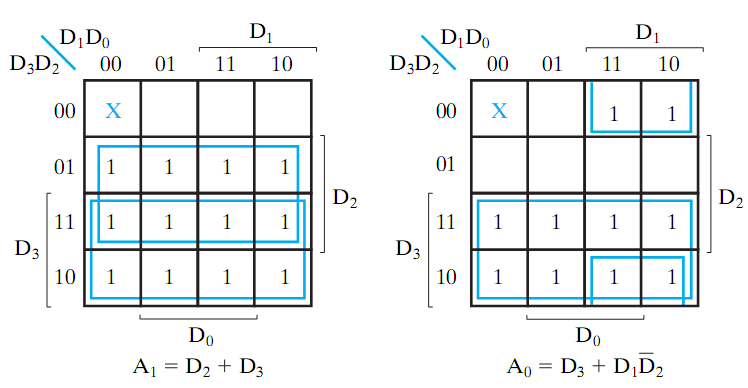 Description:
 22 = 4 inputs, 2 + 1 outputs 
 Two or more 1’s take highest
   priority
KFUPM
4-to-2 Priority Encoder
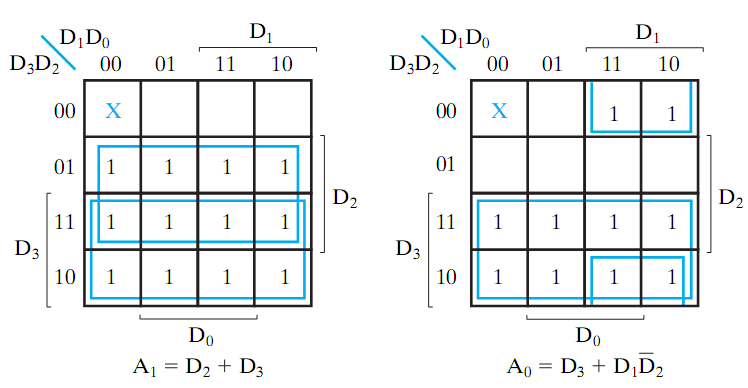 Description:
 22 = 4 inputs, 2 + 1 outputs 
 Two or more 1’s take highest
   priority
Equations:
	A0	=  D3 + D1 D2’ 
	A1	=  D2 + D3
	V	=  D0 + D1 + D2 + D3
KFUPM
4-to-2 Priority Encoder
Description:
 22 = 4 inputs, 2 + 1 outputs 
 Two or more 1’s take highest
   priority
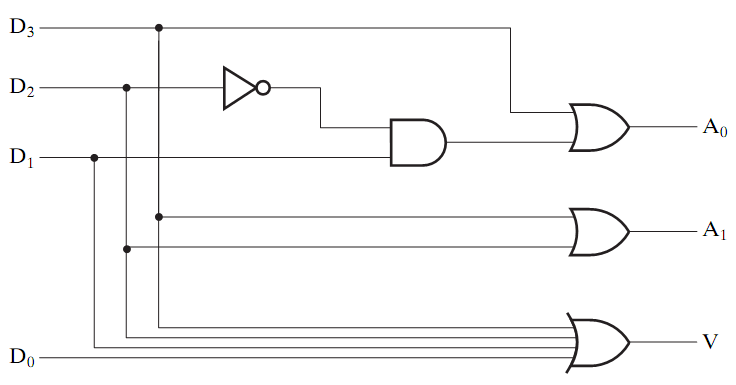 Equations:
	A0	=  D3 + D1 D2’ 
	A1	=  D2 + D3
	V	=  D0 + D1 + D2 + D3
KFUPM
Multiplexers
A combinational circuit
Has a single output
Directs one of 2n input to the output
Choosing which input is done using n select lines
2n x 1
MUX
2n inputs
one output
n select lines
KFUPM
2x1 MUX
A 2x1 multiplexer (MUX) has 2 inputs, 1 output and 1 select line






Y=D0 for S0=0, and Y=D1 for S0=1
Minimizing will result in: Y = S0’.D0 + S0.D1
Exercise: Draw the circuit?
D0
D1
2x1 MUX
Y
S0
KFUPM
2x1 MUX
A 2x1 multiplexer (MUX) has 2 inputs, 1 output and 1 select line






Y=D0 for S0=0, and Y=D1 for S0=1
Minimizing will result in: Y = S0’.D0 + S0.D1
Exercise: Draw the circuit?
D0
D1
2x1 MUX
Y
S0
KFUPM
4x1 MUX
A 4x1 MUX has 4 input lines (D0, D1, D2, D3) , 1 output Y, and 2 Select Lines (S0, S1)
The output for different select values is defined as:
	S0S1 = 00, Y = D0
	S0S1 = 01, Y = D1
	S0S1 = 10, Y = D2
	S0S1 = 11, Y = D3


Y = S1S0D0 + S1S0D1 + S1S0D2 + S1S0D3	
The output Y depends on the minterms of the Select lines
Exercise: Draw the circuit?
D0
D1
D2
D3
4x1 MUX
Y
S1  S0
KFUPM
4x1 MUX
A 4x1 MUX has 4 input lines (D0, D1, D2, D3) , 1 output Y, and 2 Select Lines (S0, S1)
The output for different select values is defined as:
	S0S1 = 00, Y = D0
	S0S1 = 01, Y = D1
	S0S1 = 10, Y = D2
	S0S1 = 11, Y = D3


Y = S1S0D0 + S1S0D1 + S1S0D2 + S1S0D3	
The output Y depends on the minterms of the Select lines
Exercise: Draw the circuit?
D0
D1
D2
D3
4x1 MUX
Y
S1  S0
KFUPM
Quad 2x1 MUX
A MUX for two 4-bit numbers.
Has a 4-bit output and a single select line
Y = A If S0 = 0
Y = B if S0 = 1
A0
A1
A2
A3
Y0
Y1
Y2
Y3
QUAD
2X1
MUX
B0
B1
B2
B3
S0
KFUPM
Quad 2x1 MUX
Can be built using four 2x1 MUXes
A0
B0
A1
B1
2x1 MUX
2x1 MUX
Y0
Y1
S0
S0
A2
B2
A3
B3
2x1 MUX
2x1 MUX
Y2
Y3
S0
S0
KFUPM
MUX-based Design
A MUX can be used to implement any function expressed using its minterms

Example: Implement F(A,B,C)=∑(1,2,6,7) using MUXes
Solution1: 
We can use a MUX with the number of select lines equal to the number of input variables of the function. Since this function has 3 input variables, it will require 3 select lines, i.e. an 8x1 MUX
KFUPM
MUX-based Design (n-Select lines)
F(A,B,C)=∑(1,2,6,7)
KFUPM
MUX-based Design (n-Select lines)
F(A,B,C)=∑(1,2,6,7)
D0
D1
D2
D3
D4
D5
D6
D7
S0
S1
S2
KFUPM
MUX-based Design (n-Select lines)
F(A,B,C)=∑(1,2,6,7)
D0
D1
D2
D3
0
1
1
0
0
0
1
1
F
D4
D5
D6
D7
S0
S1
S2
A   B  C
KFUPM
MUX-based Design (n-1 Select lines)
Implement the function F(A,B,C) =∑(1,2,6,7) 
We will use 2 select lines instead of the 3 required for the three input variables
A  S1, B  S0
The third variable C and its complement will serve as two of the inputs to the MUX
KFUPM
MUX-based Design (n-1 Select lines)
F(A,B,C)=∑(1,2,6,7)
C
C’
0
1
D0
D1
D2
D3
F
S0
S1
A   B
KFUPM
Example 2
Implement the function F(A,B,C,D)=∑(1,3,4,11,12,13,14,15) 
We can implement this function with 3 Select lines => an 8x1 MUX is required
KFUPM
Example 2 (cont.)
F(A,B,C,D)=∑(1,3,4,11,12,13,14,15)
D
D0
D1
D2
D3
8x1
MUX
F
0
D4
D5
D6
D7
1
S1
S2
S0
A   B  C
KFUPM
DeMultiplexer
Performs the inverse operation of a MUX
It has one input and 2n outputs
The input is passed to one of the outputs based on the n select line
1 x 2n DeMUX
one input
2n  outputs
n select lines
KFUPM
1x2 DeMUX
1 x 2 DeMUX
D0 D1
E
S
The circuit has an input E, the outputs are given by:

	D0 = E, if S=0 		 D0 = S E
	D1 = E, if S=1 		 D1 = S E
KFUPM
1x4 DeMUX
D0 D1D2 D3
1 x 4 DeMUX
E
S1 S0
The circuit has an input E, the outputs are given by:
	D0 = E, if S0S1=00 		 D0 = S1’S0’ E
	D1 = E, if S0S1=01 		 D1 = S1’S0 E
	D2 = E, if S0S1=10 		 D2 = S1S0’ E
	D3 = E, if S0S1=11 		 D3 = S1S0 E
KFUPM
DeMUX vs Decoder
D0 D1D2 D3
1 x 4 DeMUX
E
S1 S0
A 1x4 DeMUX is equivalent to a 2x4 Decoder with an Enable
Think of S1S0 a the decoder’s input
Think of E as the decoder’s enable
In general, a DeMux is equivalent to a Decoder with an Enable
KFUPM
DeMUX vs Decoder
2x4 Decoder Truth Table
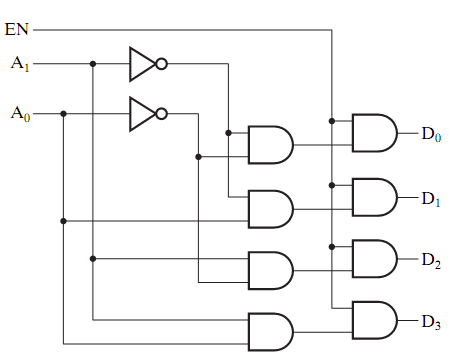 Src: Mano’s book
KFUPM
DeMUX vs Decoder
2x4 Decoder Truth Table
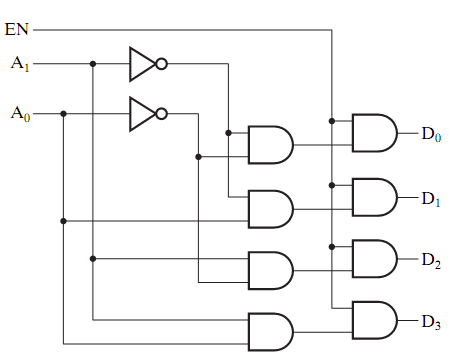 Data/
       S1/
        S0/
To convert a 2x4 Decoder with an Enable to a 1x4 DeMux: 
Assign DeMux’s input (actual data) to EN
Assign DeMux’s selection lines (S1,S0) to the inputs A1, A0
Src: Mano’s book
KFUPM
Summary
Useful Functional Blocks
Decoders
Encoders
Multiplexers
DeMultiplexers
All are examples of MSI devices
Can be used to build bigger systems
KFUPM